THE GREAT EXCHANGEThe Emerging Church
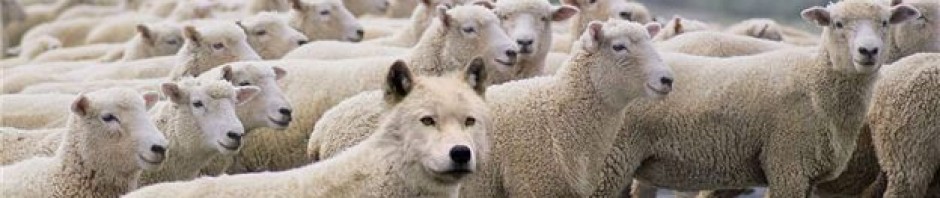 JoLynn Gower
352-2458   493-6151
jgower@guardingthetruth.org
HERESY #4: NO SUBSTITUTIONARY ATONEMENT
The church’s fixation on the death of Jesus as the universal saving act must end, and the place of the cross must be reimagined in Christian faith. Why?  Because of the cult of suffering and the vindictive God behind it.  Alan Jones
That just sounds like one more injustice in the cosmic equation. It sounds like divine child abuse, you know?  Brian McLaren
Of all the elements of Christianity, the most repugnant is the notion of the Christ who took our sins upon himself and sacrifices his body in agony to save our souls.  Did we ask him to?  Spencer Burke
WHAT THE BIBLE SAYS
1 Peter 2:21-24  For you have been called for this purpose, since Christ also suffered for you, leaving you an example for you to follow in His steps, who committed no sin, nor was any deceit found in His mouth; and while being reviled, He did not revile in return; while suffering, He uttered no threats, but kept entrusting Himself to Him who judges righteously; and He Himself bore our sins in His body on the cross, so that we might die to sin and live to righteousness; for by His wounds you were healed. 
Romans 8:3-4  For what the Law could not do, weak as it was through the flesh, God did: sending His own Son in the likeness of sinful flesh and as an offering for sin, He condemned sin in the flesh, so that the requirement of the Law might be fulfilled in us, who do not walk according to the flesh but according to the Spirit.
[Speaker Notes: No]
THE LAW FULFILLED
Redemption requirements of the ga’al have been met by Christ
The tabernacle model has been fulfilled in Christ
The Spring Feasts have been fulfilled by Christ
Isaiah 53:4-6 
            Surely our griefs He Himself bore,
            And our sorrows He carried;
            Yet we ourselves esteemed Him stricken,
            Smitten of God, and afflicted. 
            But He was pierced through for our transgressions,
            He was crushed for our iniquities;
            The chastening for our well-being fell upon Him,
            And by His scourging we are healed. 
            All of us like sheep have gone astray,
            Each of us has turned to his own way;
            But the Lord has caused the iniquity of us all
            To fall on Him.
WHAT KIND OF LOVE?
1 John 4:10  In this is love, not that we loved God, but that He loved us and sent His Son to be the propitiation for our sins. 
Propitiation: hilasmos: atonement, expiation
Hebrews 9:5 …and above it were the cherubim of glory overshadowing the mercy seat; but of these things we cannot now speak in detail. 
Mercy seat: hilasterion: place of propitiation
2 aspects of redemption:
       1.  grace: given Christ’s sacrifice for our sins
       2.  mercy: not given the punishment we deserve
James 2:13 For judgment will be merciless to one who has shown no mercy; mercy triumphs over judgment.
EVIDENCE FROM SCRIPTURE
Revelation 5:9  And they sang a new song, saying, "Worthy are You to take the book and to break its seals; for You were slain, and purchased for God with Your blood men from every tribe and tongue and people and nation. 
Romans 3:23-25 …for all have sinned and fall short of the glory of God, being justified as a gift by His grace through the redemption which is in Christ Jesus; whom God displayed publicly as a propitiation in His blood through faith. This was to demonstrate His righteousness, because in the forbearance of God He passed over the sins previously committed; 
Ephesians 1:7  In Him we have redemption through His blood, the forgiveness of our trespasses, according to the riches of His grace 
Colossians 1:20 …and through Him to reconcile all things to Himself, having made peace through the blood of His cross; through Him, I say, whether things on earth or things in heaven.
THE MODEL
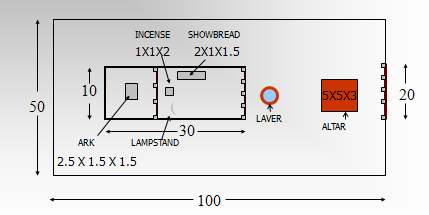 WORD OF THE CROSS
1 Corinthians 1:17-18  For Christ did not send me to baptize, but to preach the gospel, not in cleverness of speech, so that the cross of Christ would not be made void.
 Philippians 2:8  Being found in appearance as a man, He humbled Himself by becoming obedient to the point of death, even death on a cross. 
Philippians 3:18-21 For many walk, of whom I often told you, and now tell you even weeping, that they are enemies of the cross of Christ, whose end is destruction, whose god is their appetite, and whose glory is in their shame, who set their minds on earthly things. For our citizenship is in heaven, from which also we eagerly wait for a Savior, the Lord Jesus Christ; who will transform the body of our humble state into conformity with the body of His glory, by the exertion of the power that He has even to subject all things to Himself.
THE OTHER GREAT EXCHANGE
Romans 5:6-8  For while we were still helpless, at the right time Christ died for the ungodly. For one will hardly die for a righteous man; though perhaps for the good man someone would dare even to die. But God demonstrates His own love toward us, in that while we were yet sinners, Christ died for us. 
Galatians 3:13  Christ redeemed us from the curse of the Law, having become a curse for us…
Titus 2:14 …who gave Himself for us to redeem us from every lawless deed, and to purify for Himself a people for His own possession, zealous for good deeds.
OVERARCHING PROBLEM
1 Peter 3:18  For Christ also died for sins once for all, the just for the unjust, so that He might bring us to God, having been put to death in the flesh, but made alive in the spirit; 
Problem:  Jesus didn’t die to earn for us the love of God; Jesus died because God loved us
1 John 3:16  We know love by this, that He laid down His life for us; and we ought to lay down our lives for the brethren.
TO BELIEVE THAT THERE IS NOT SUBSTITUTIONARY ATONE THROUGH CHRIST REQUIRES NOT BELIEVING THAT SCRIPTURE IS INSPIRED BY GOD
SPENCER BURKE
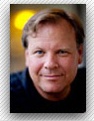 a
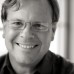